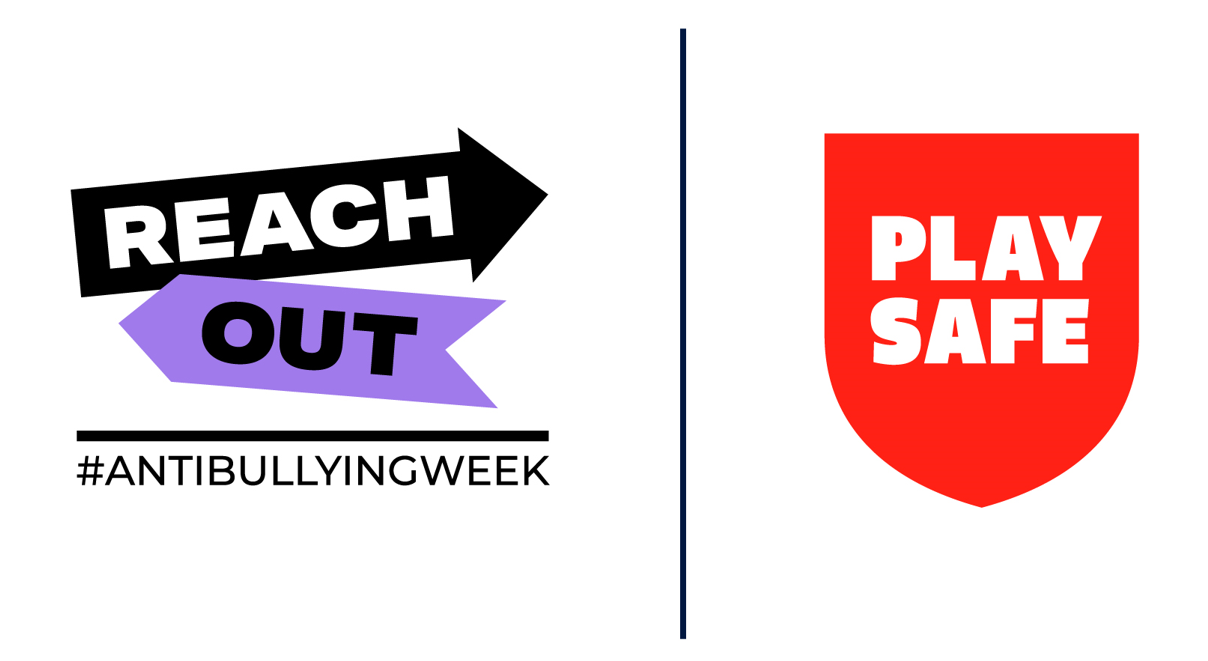 Anti-Bullying Week’s theme this year is - ‘Reach Out’, following consultation with teachers and pupils by the Anti-Bullying Alliance
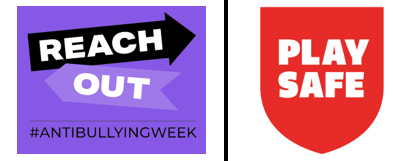 “Bullying affects millions of lives and can leave us feeling hopeless. But it doesn’t have to be this way. If we challenge it, we can change it. And it starts by reaching out”

THE ANTI-BULLYING ALLIANCE
14 – 18 November 2022
mmm
1.6 Anti-Bullying Policy Template – has been updated
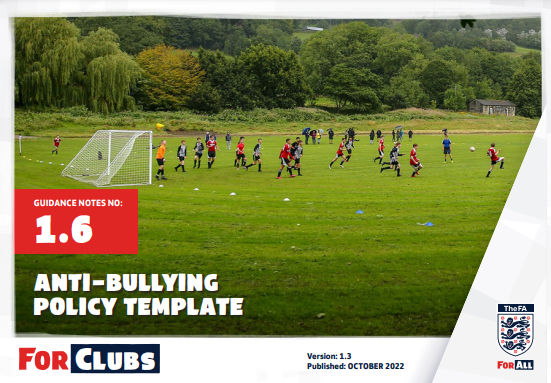 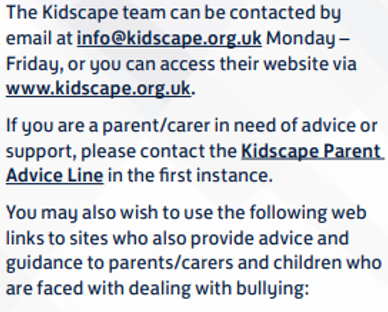 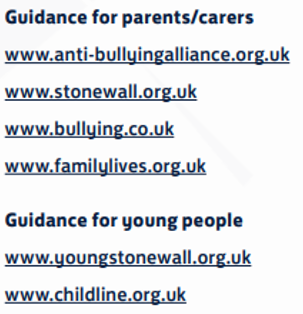 In support of anti-bullying week 2022, we are encouraging clubs to reach out to their members to:
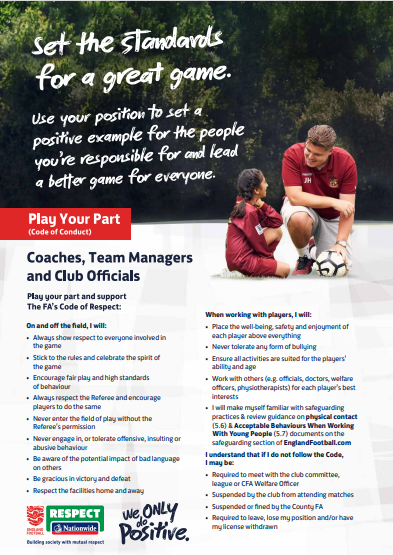 https://learn.englandfootball.com/courses/safeguarding
remind everyone of the importance of signing up to and modelling your club’s codes of conduct 

raise awareness of your clubs anti-bullying policy 

ask parents/carers to complete The FAs free online parent/carers course
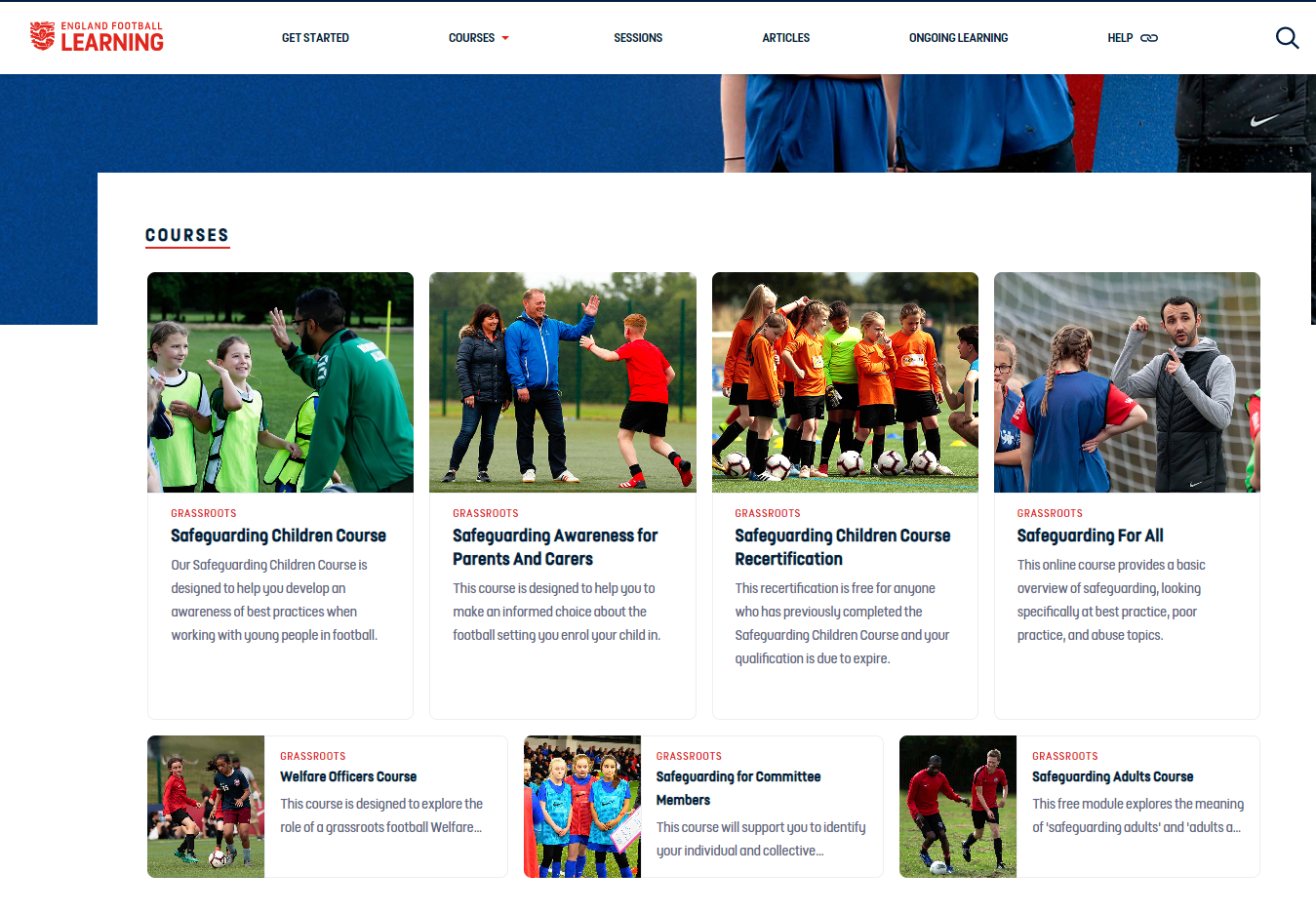 SHOWING OUR SUPPORT FOR ANTI-BULLYING WEEK 2022
TheFA.com have a new page that replicates how Play Safe is currently featured via a click through from the main landing page
Anti-bullying Week 2022 - Parent Pack
We have provided the link on our website feature to the Parent Pack:

https://anti-bullyingalliance.org.uk/anti-bullying-week/parents-and-carers
Anti-bullying Week 2022 Parent Pack available here
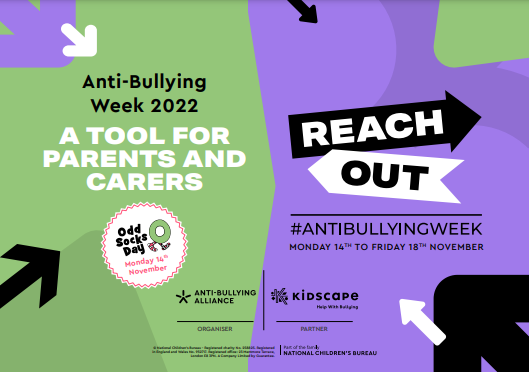 Anti-Bullying Week 2022
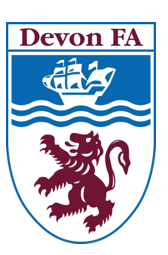